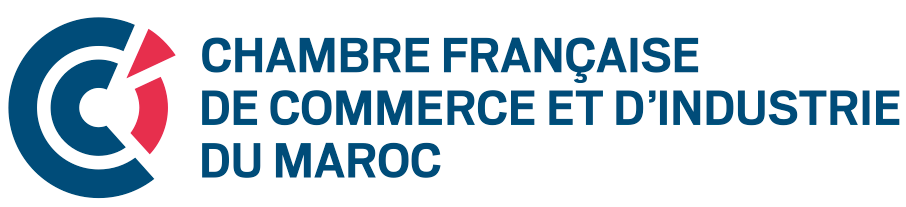 Jeudi 19 Octobre 2017
Bien-être en entreprise :
COMMENT LE DÉFINIR, COMMENT LE MESURER?
Présenté par : ORABI Mounia
Laboratoire de Recherche : GREGO – ENCG Marrakech - UCAM
Plan
Définition du bien-être au travail 
Composantes du bien-être au travail
Outils de mesure du bien-être au travail
Définition du bien-être au travail
Satisfaction
Bonheur
Bien-être
Qualité de vie
Mal-être
Nous retenons la conceptualisation proposée par Danna & Griffin qui définit le bien-être au travail comme : «  Un construit incluant à la fois la santé au travail, les expériences de vie générales et les expériences rattachées au travail telles que la satisfaction au travail » Danna et Griffin (1999)
Composantes du bien-être au travail
12 dimensions constitutives du bien-être au travail – Fabrique Spinoza – Think Thank du Bonheur citoyen (2014)
Outils de mesure du bien-être au travail
Bien-être au travail : enjeu de compétitivité
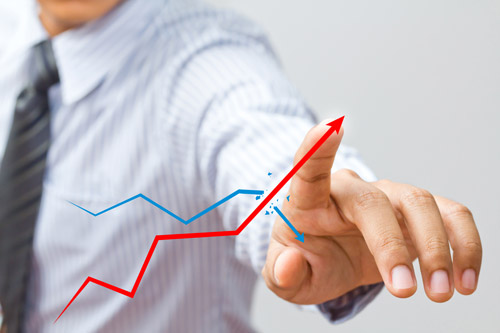